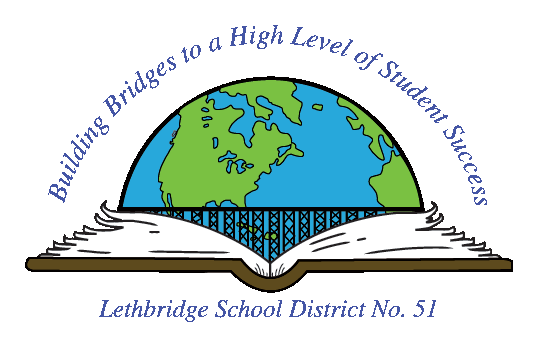 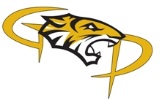 GILBERT PATERSON MIDDLE SCHOOL
2020-21
Welcome to our newest Tigers!
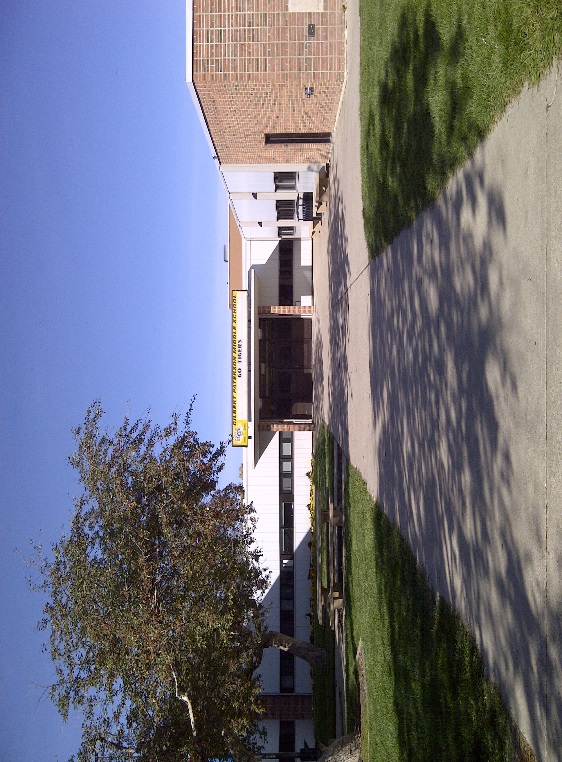 Gilbert Paterson Middle School provides a learning experience that promotes the development of academic, social and emotional, physical and artistic attributes unique to early adolescence.
What makes the transition to grade 6 successful?
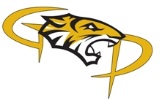 Trusting, nurturing relationships with classroom teacher,  peers and other adults
Inclusive, caring learning environment
Programs and services to promote and support social / emotional wellness and mindfulness 
Wide variety of educational programming to support different levels of literacy / numeracy
Opportunities to explore interests through options, clubs, fine arts, sports and activities
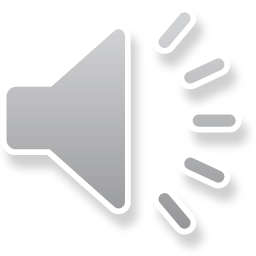 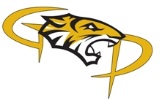 Our Admin / Office Team
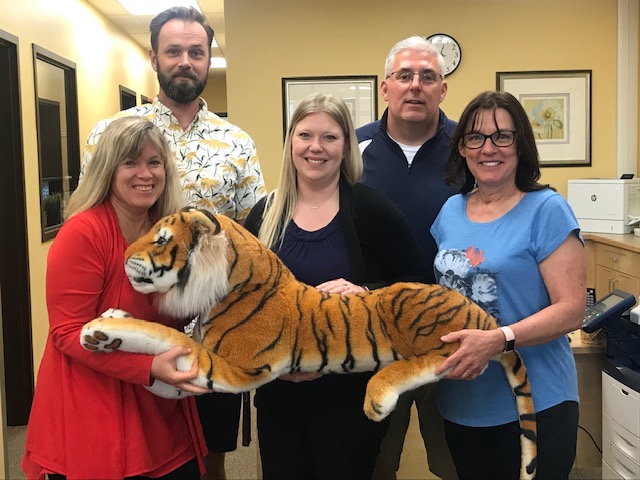 Mr. Christiansen
Principal / Gr. 8 Admin

Mr. Brunner
Vice Principal / Gr. 7 Admin

Mme. Thorsen 
Vice Principal / Gr. 6 Admin

Mrs. Wilson
Office Administrator

Mrs. Wegner
Office Admin/Front Desk
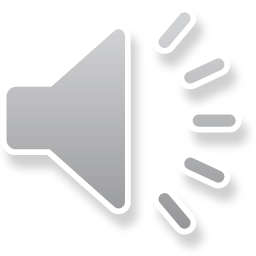 Our Counselling Team
Mrs. Smith – Family School Liaison Counsellor
Ms. Oviatt – Teacher Counsellor
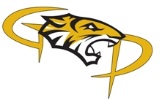 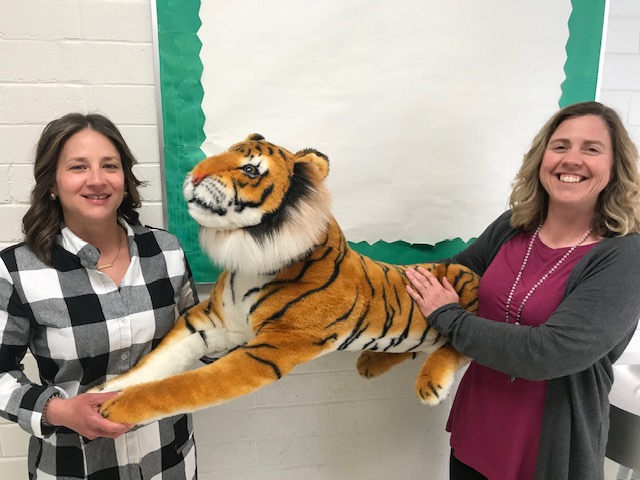 Classroom lessons
Conflict and friendship resolution
Small groups
School wide wellness themes
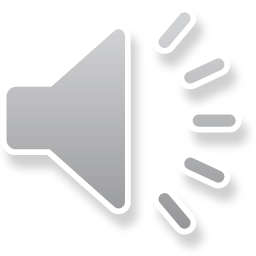 2020-21
ENGLISH PROGRAM

3 dyads (6 classrooms)
      Math / Science and LA / Social
      Teachers in each dyad

FRENCH IMMERSION

1 dyad ( 2 classrooms)
      Math / Science and LA / Social
      Teachers in each dyad
1 homeroom (4 core classes)
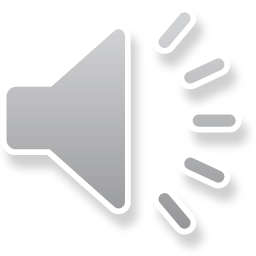 A Grade 6 Week Timetable
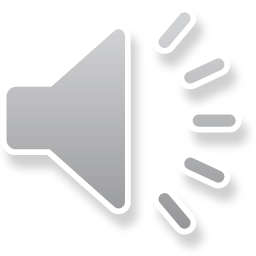 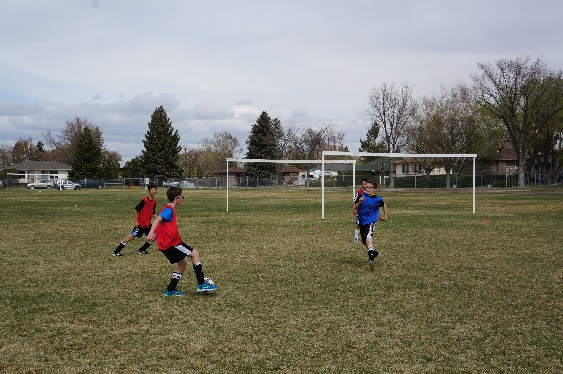 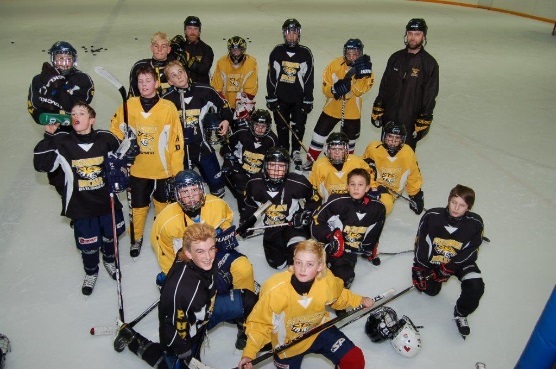 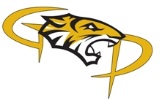 Options
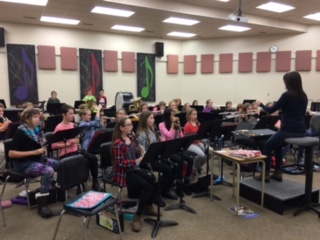 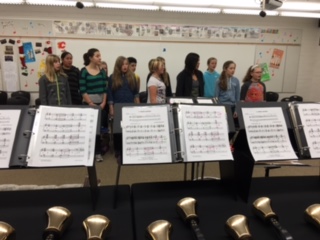 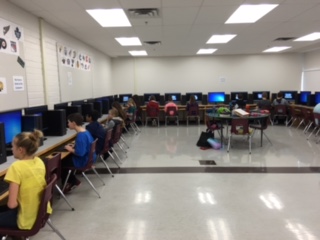 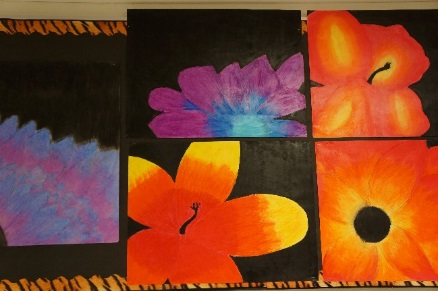 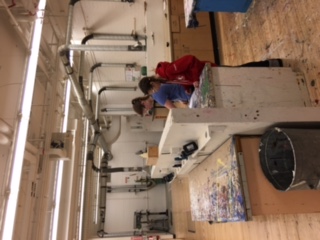 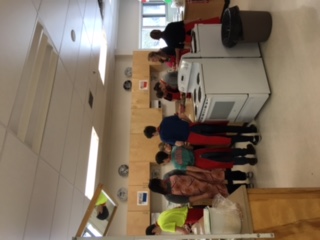 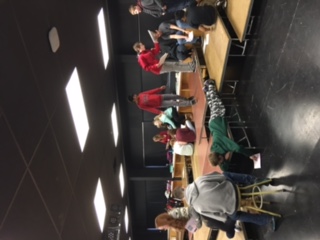 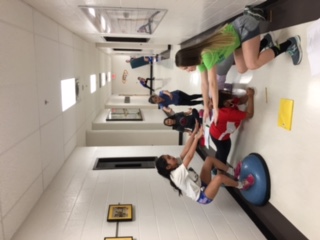 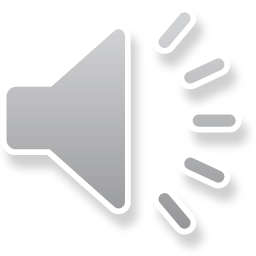 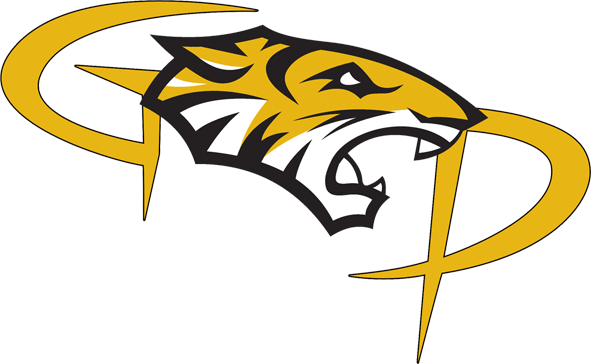 PHD is not an option and does not take up an option space. Please note that space may be limited for grade 6 students.

Complete your option choices in PowerSchool by May 15th
Option choice instructions

Read over the option descriptions in your booklet.

Check out the PowerSchool option selection instructions sent to you on May 8th

You will receive 6 option choices throughout the year.
      Full year options fill 3 choices.

If you are not in a full year option, choose 8-10 single term options you are interested in taking.
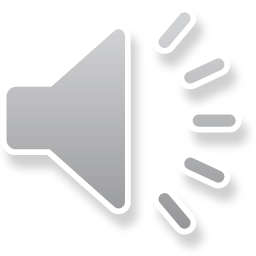 Fine Arts and Clubs
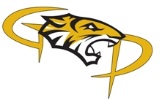 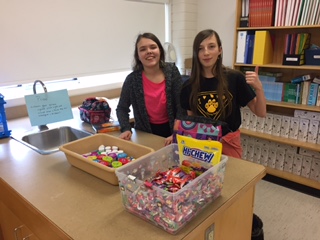 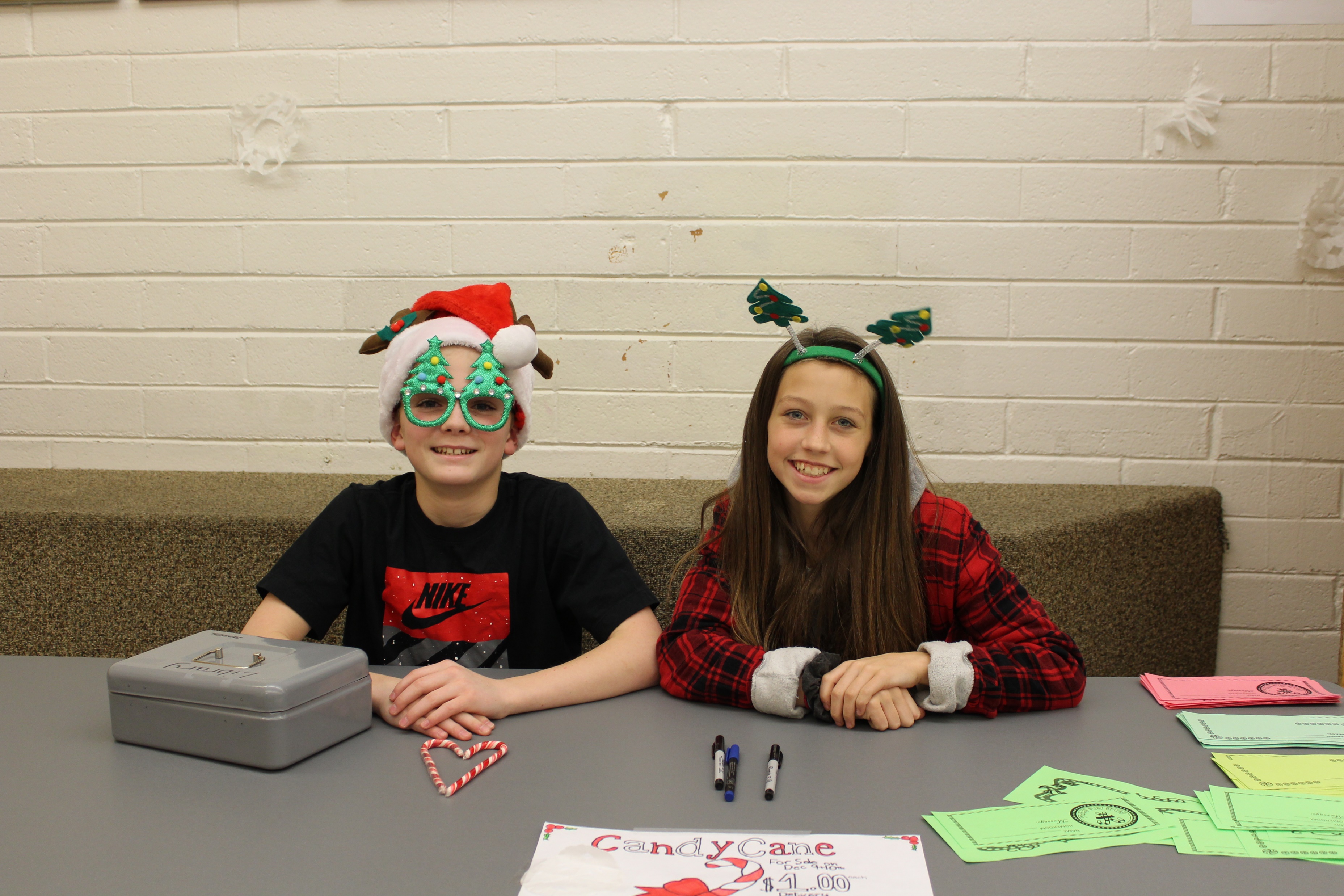 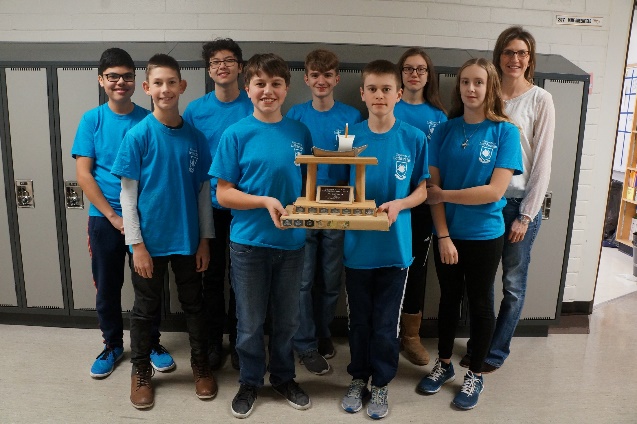 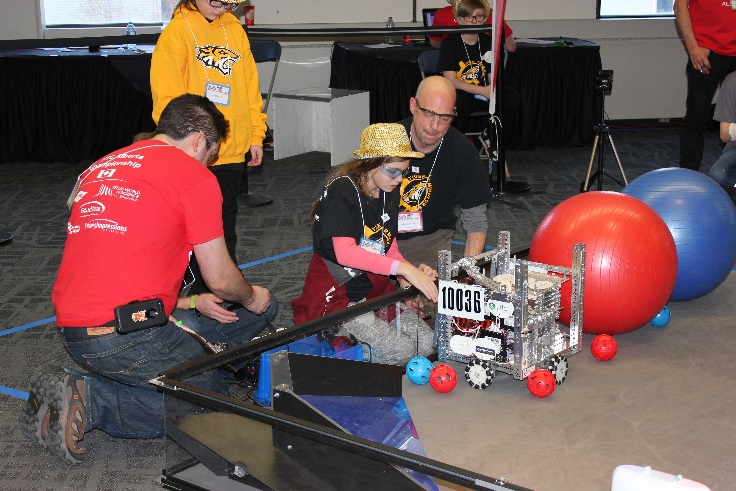 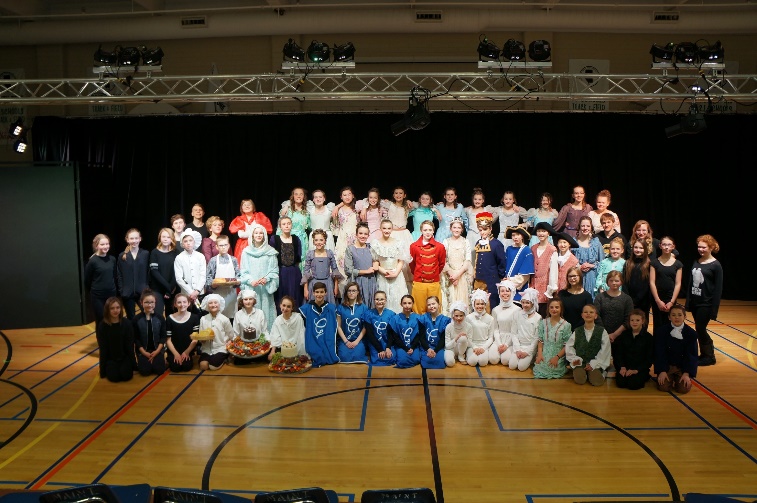 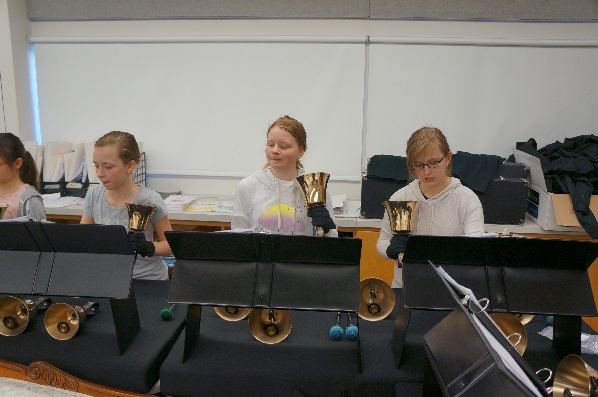 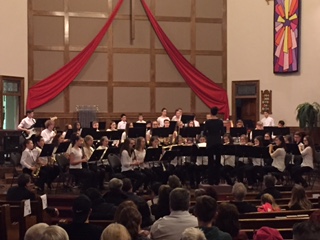 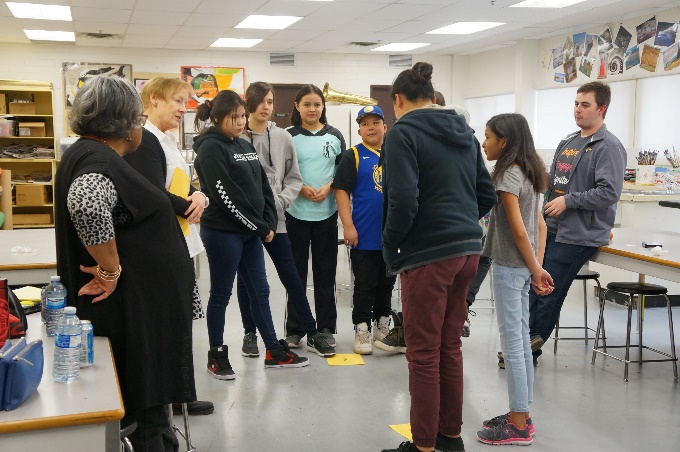 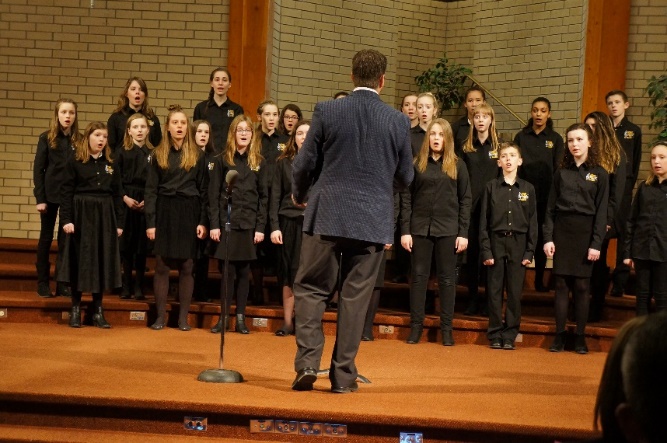 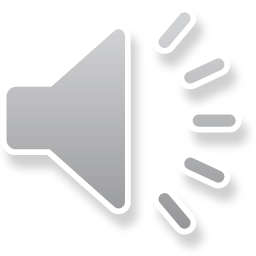 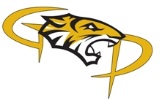 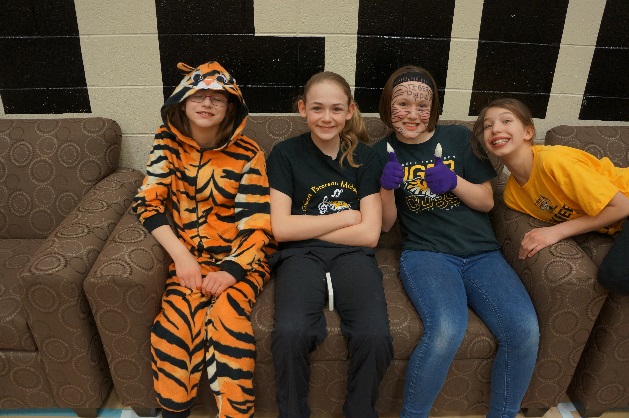 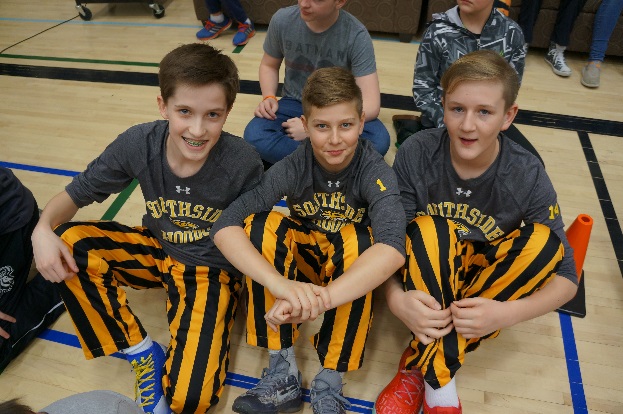 Athletics
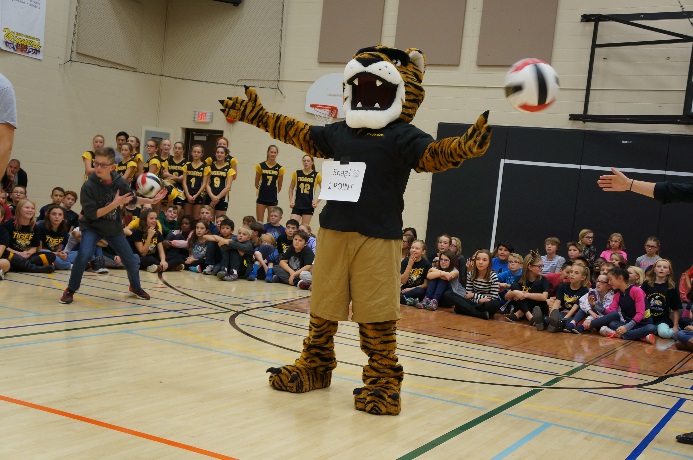 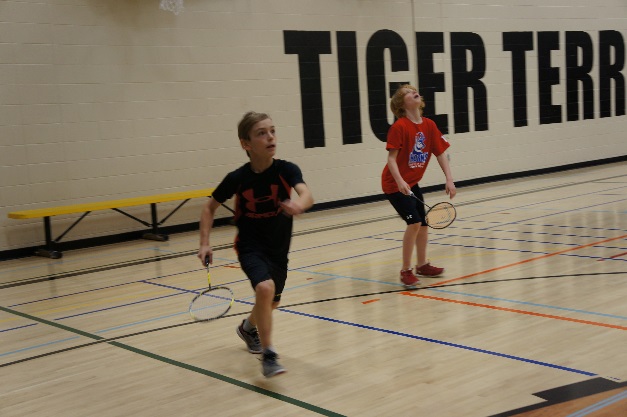 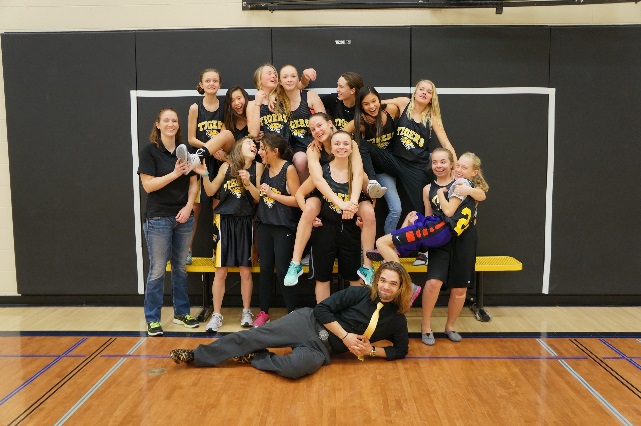 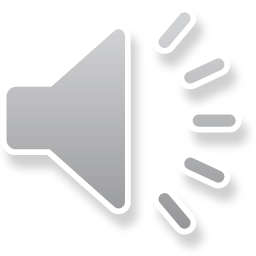 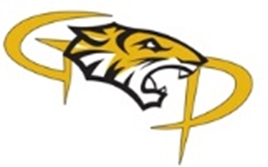 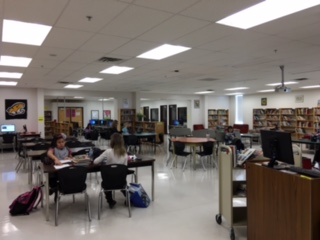 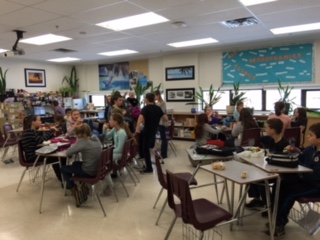 Lunch Hour
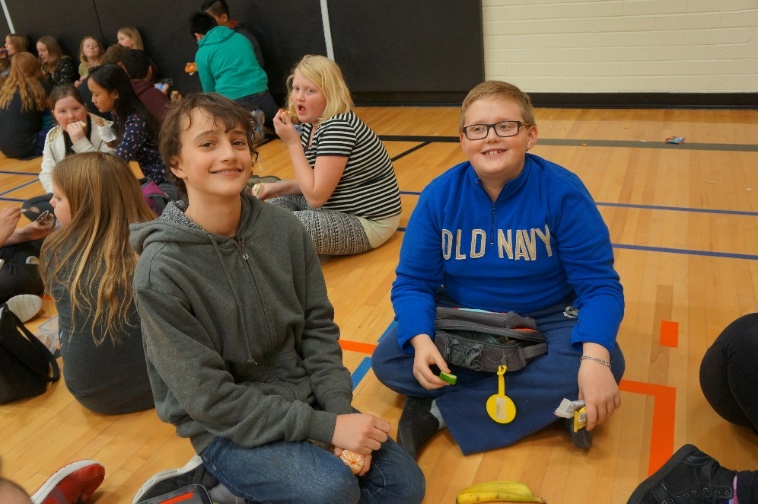 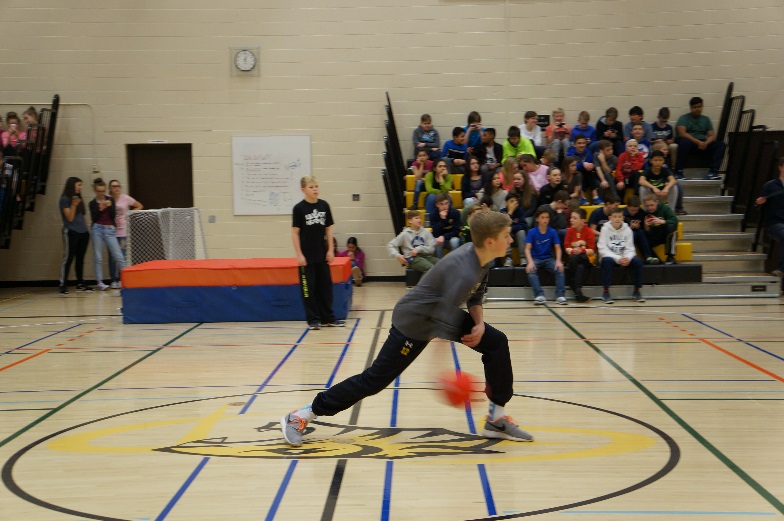 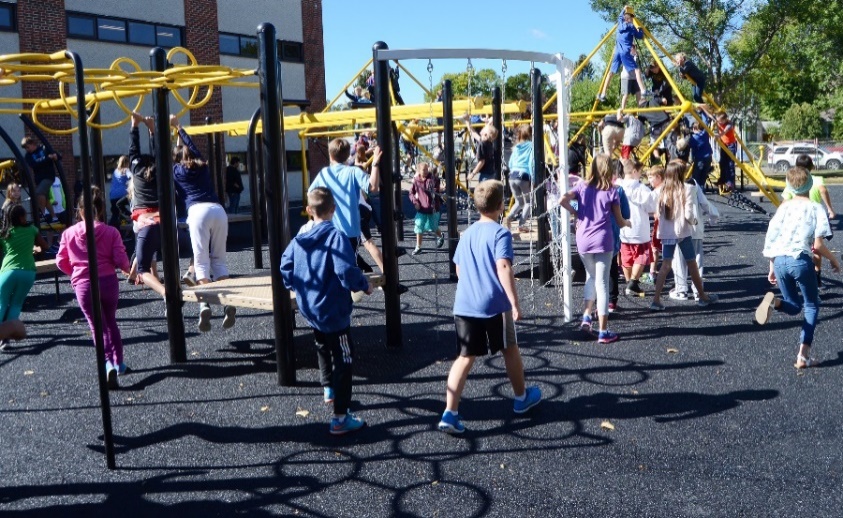 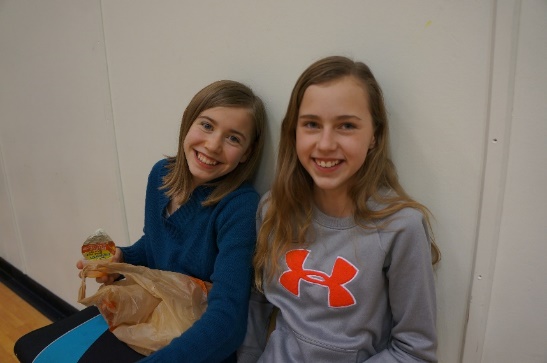 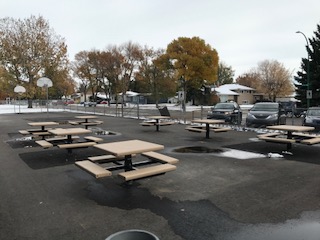 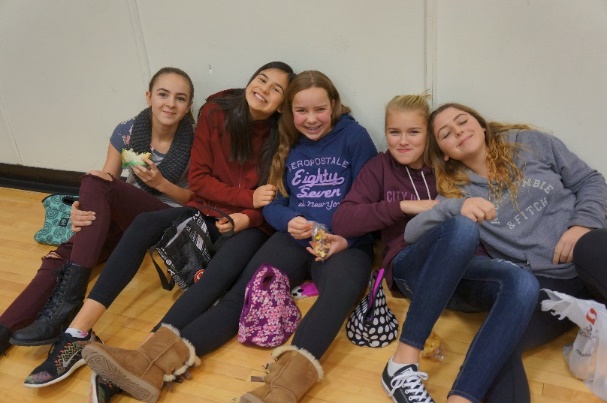 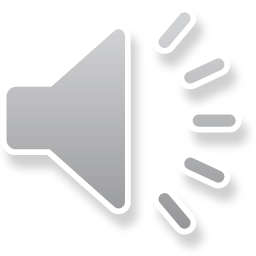 Middle School – It’s all new…
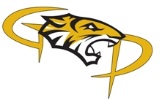 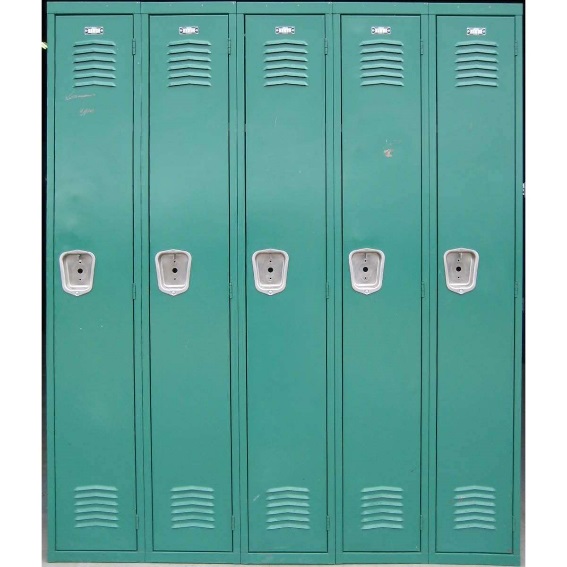 Lockers
Busses
Lunch time
Homework

Questions?

It’s not scary!
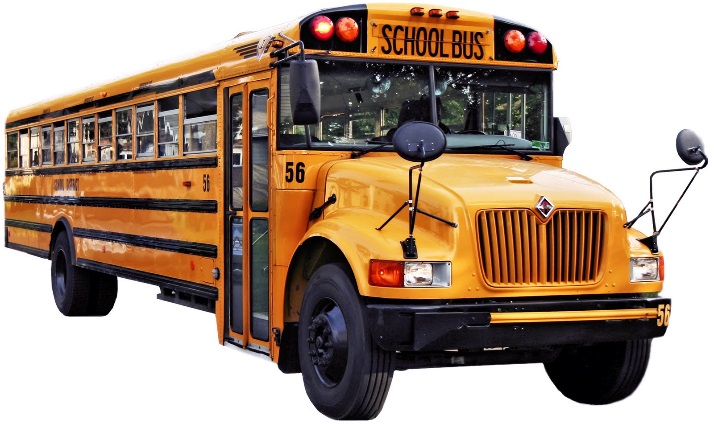 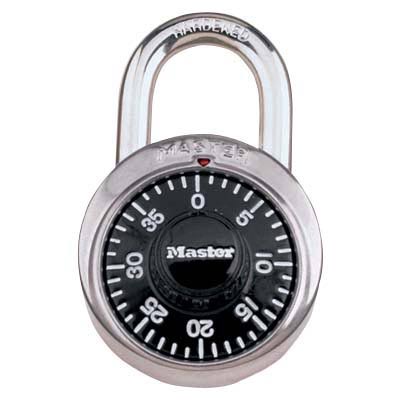 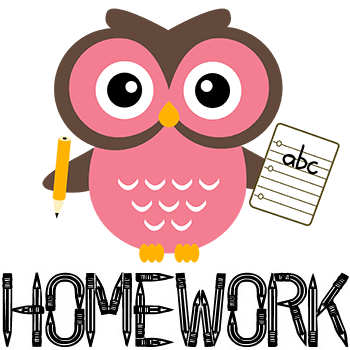 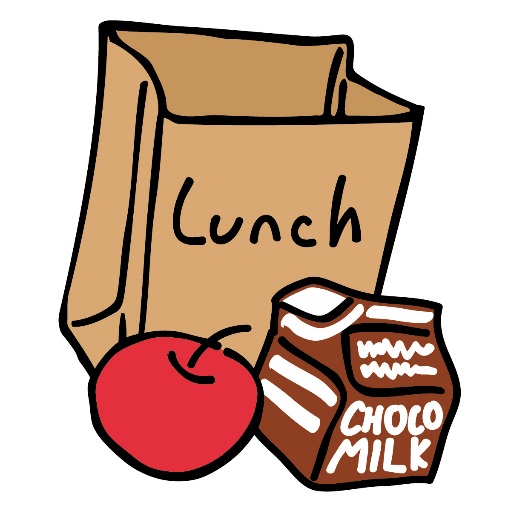 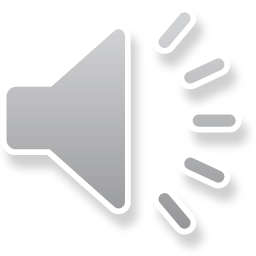 Home Communication
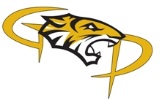 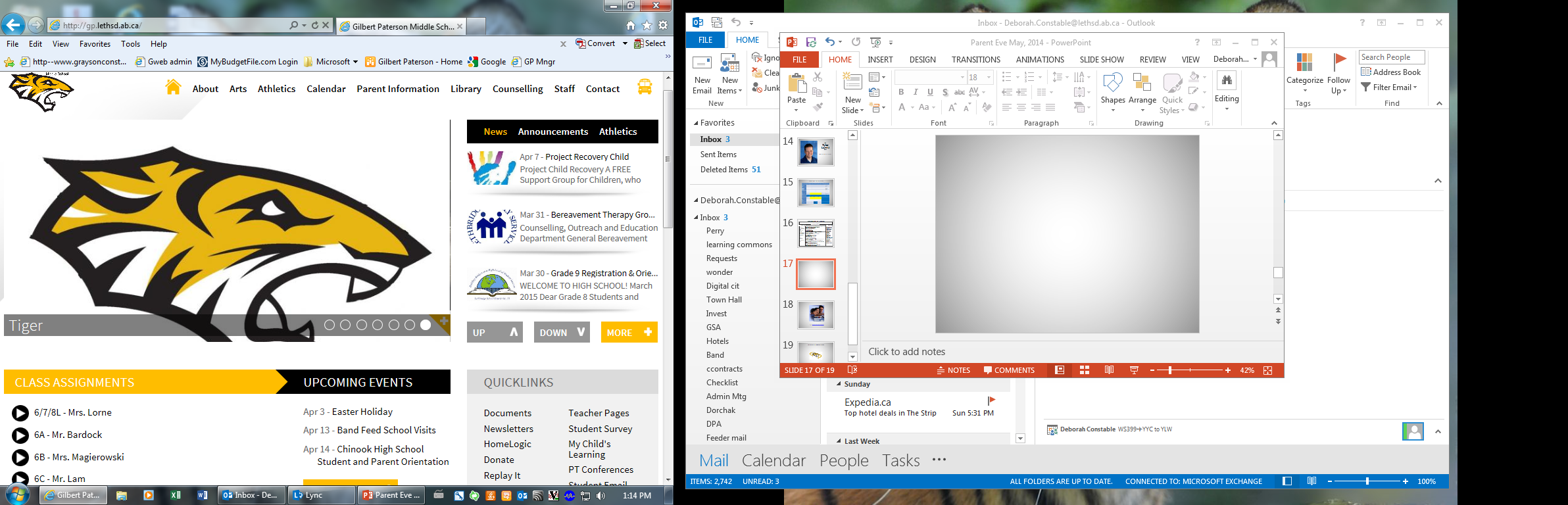 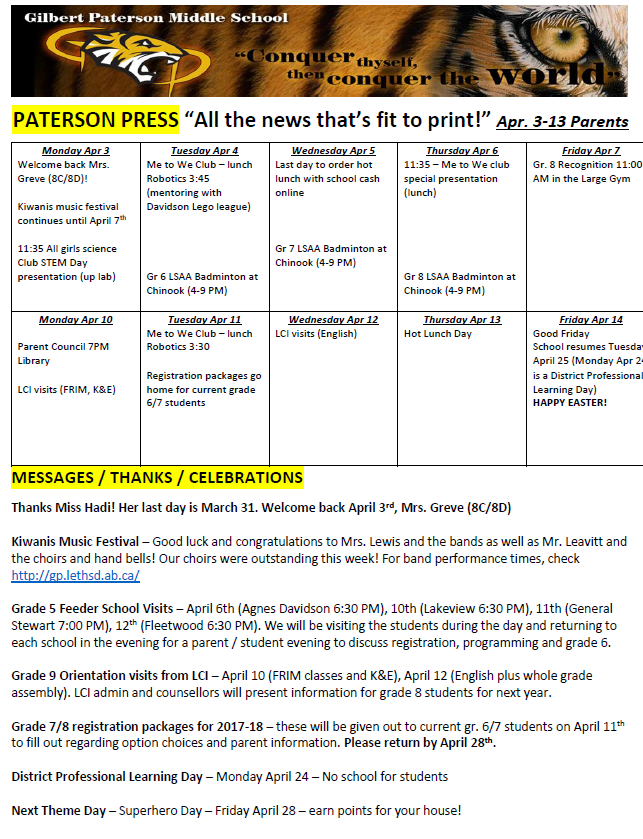 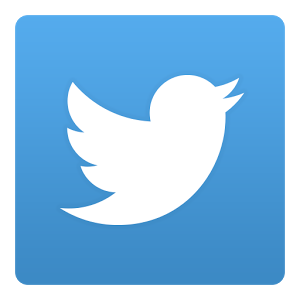 Follow us on Twitter

@GilbertPaterson
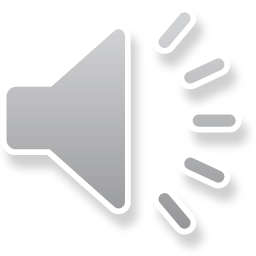 Communication – Marks, Attendance & Fees
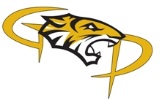 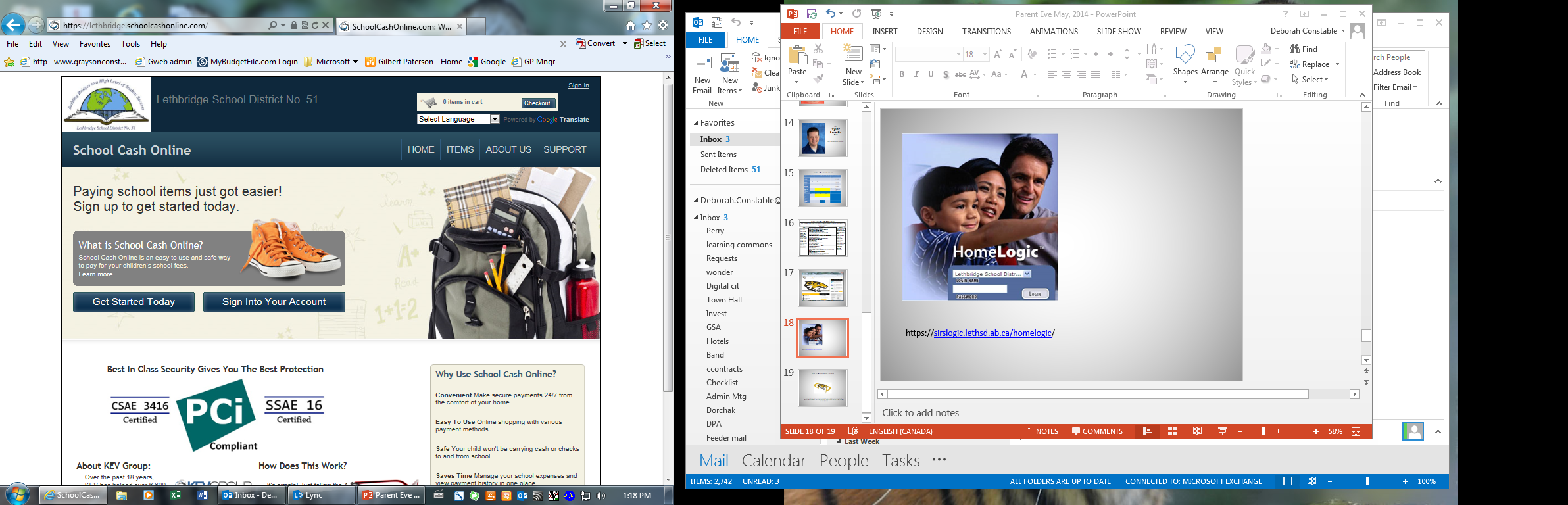 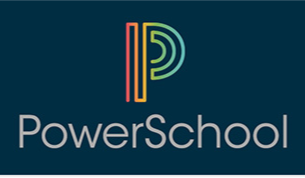 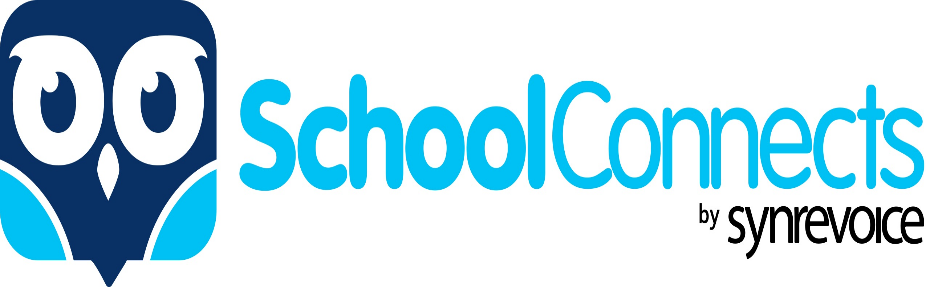 PowerSchool – marks, attendance
School Cash Online – all school purchases and fees
School Connects – Safe Arrival – online attendance and app
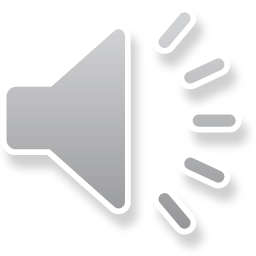 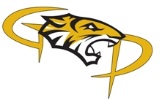 Welcome
Bienvenue
First DayTuesday Sept 1, 2020
8:00 – 8:10	- Grade 6 students arrive through front door. Grade 7/8
                                      students will arrive after lunch.
8:10 – 8:30	- Grade 6 students go to the small gym where they will
                                      find out who their teacher is and start their day!
8:30 – 10:45             - Grade 6 students will get their timetables, lockers and 
                                      tour the school to see where their classes are. They will 
                                      spend time in their dyads and meet new classmates
                                      and school staff.
10:45 - 11:30            - Grade 6 opening day kick off assembly!
11:35-12:10              - Grade 6 – Lunch – Small gym – after lunch, students 
                                      continue their day in their grade 6 dyads.
12:20                         - Grade 7/8 students arrive for lockers / timetables, etc.
2:00-2:50                  - School wide first day assembly
3:00		- All students are dismissed. Busses do run for those
		  that qualify. http://www.lethsd.ab.ca/
All classes begin on Wednesday!
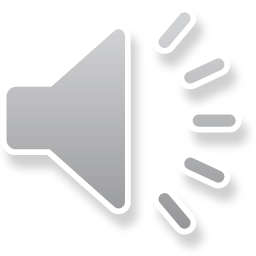 GILBERT PATERSON MIDDLE SCHOOL
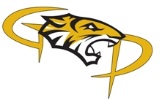 Gilbert Paterson Middle School provides a learning experience that promotes the development of academic, social and emotional, physical and artistic attributes unique to early adolescence